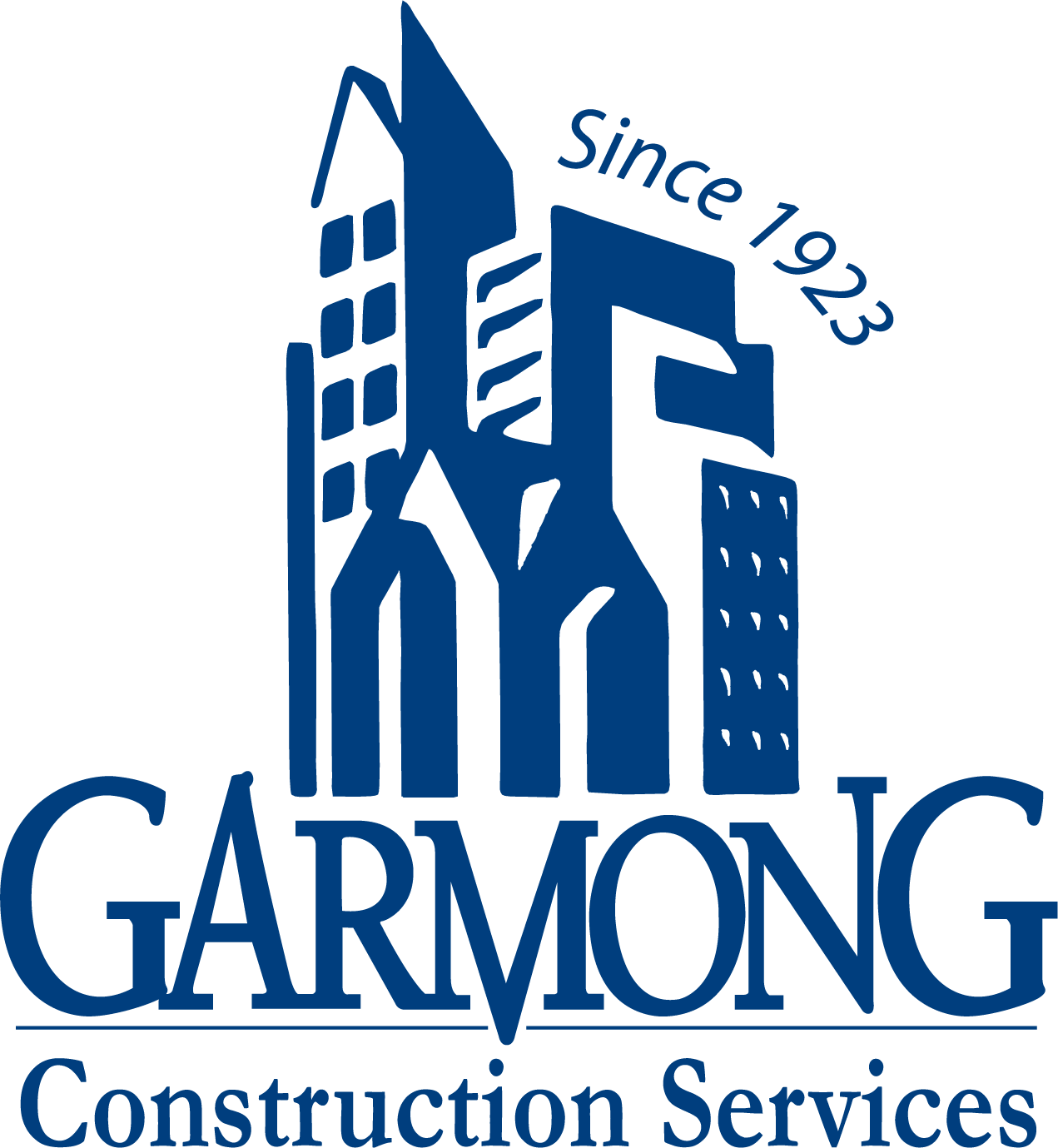 TERRE HAUTE CONVENTION CENTER
	CONSTRUCTION UPDATE
April 2021
CONSTRUCTION OVERVIEW
Recent progress:
Parking Garage 
Precast panel installation is nearing completion 
Convention Center 
Exterior framing and sheathing is 75% complete (including air/moisture barrier)
Stairs – concrete infill complete
Interior masonry walls (back of house) - complete
Exterior masonry veneer (west elevation) began
MEP overhead installations are 50% complete
Interior framing is 75% complete
CONSTRUCTION OVERVIEW
Upcoming activities:
NE Garage 
Concrete floor slabs 
Convention Center
Roofing to be completed this week
Interior framing continues
Exterior framing and sheathing continues
EIFS begins
Masonry – Exterior masonry continues
Limestone veneer on south elevation begins
Above-ceiling MEP continues
Skylight installation begins
RECENT PROGRESS – Convention Center – April 2021
RECENT PROGRESS – Exterior Framing and Sheathing
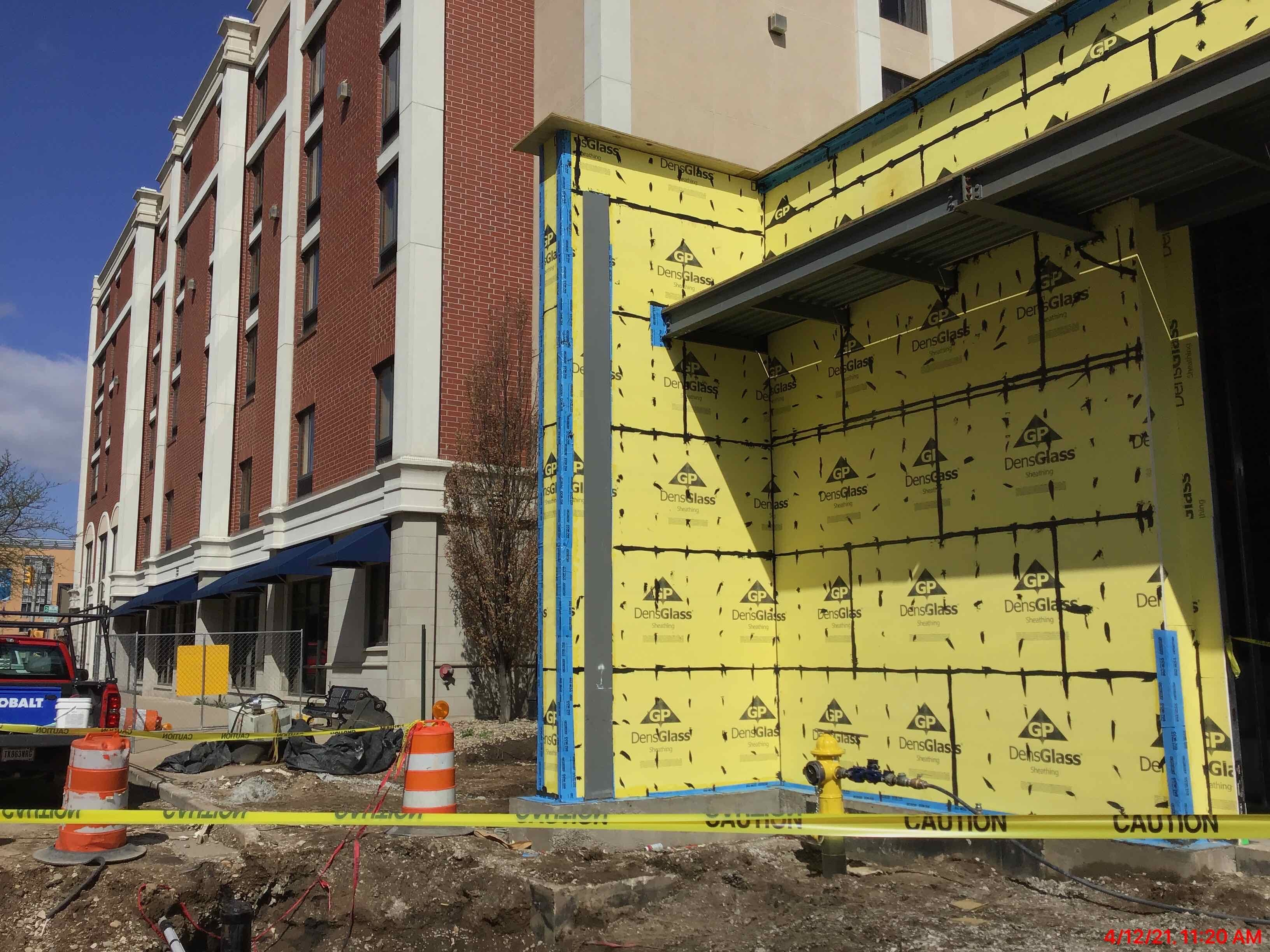 RECENT PROGRESS – Air and Moisture Barrier Application
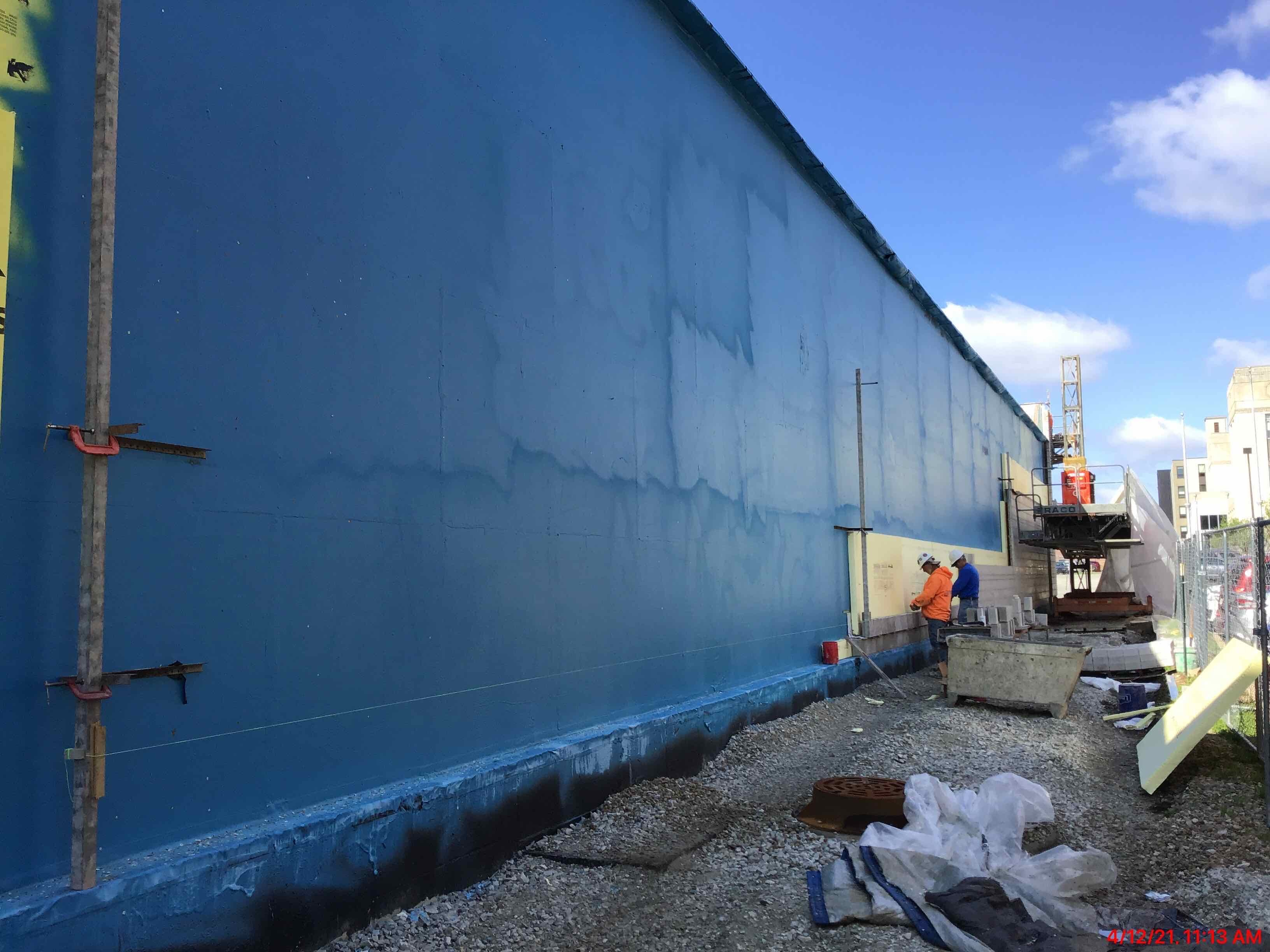 RECENT PROGRESS – Interior Masonry (Back of House)
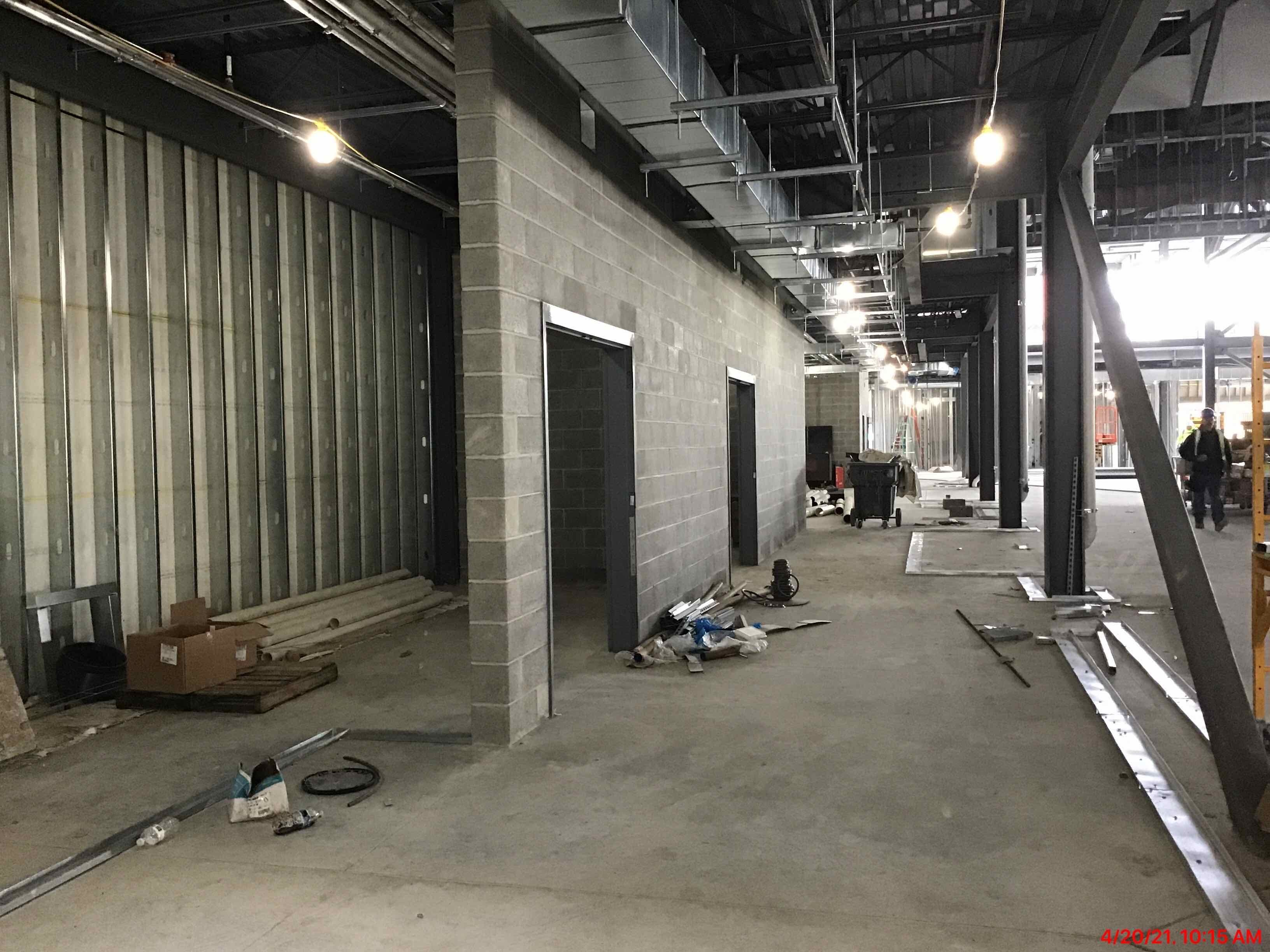 RECENT PROGRESS – Exterior Masonry
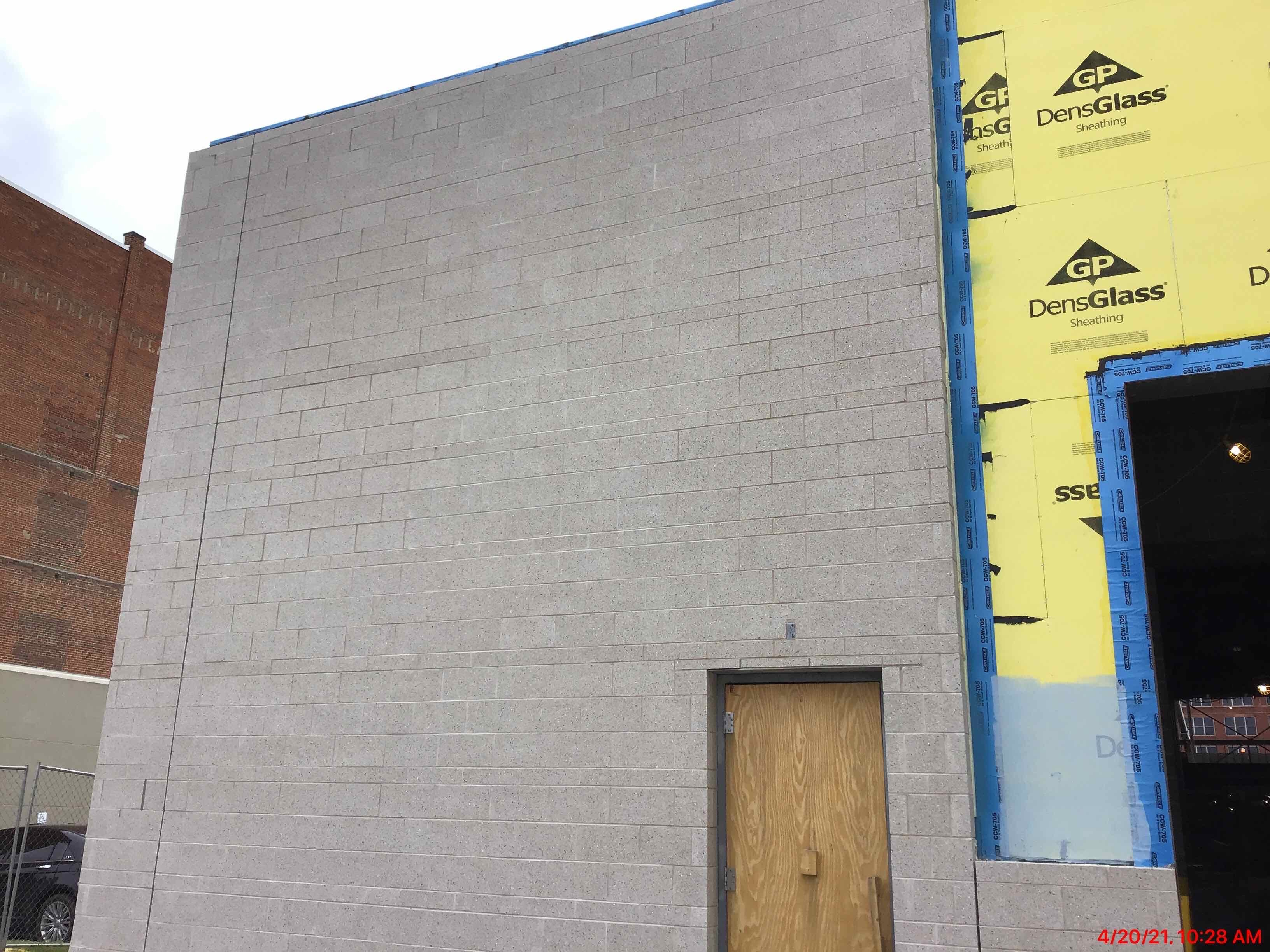 RECENT PROGRESS – Overhead MEP and restroom rough-in
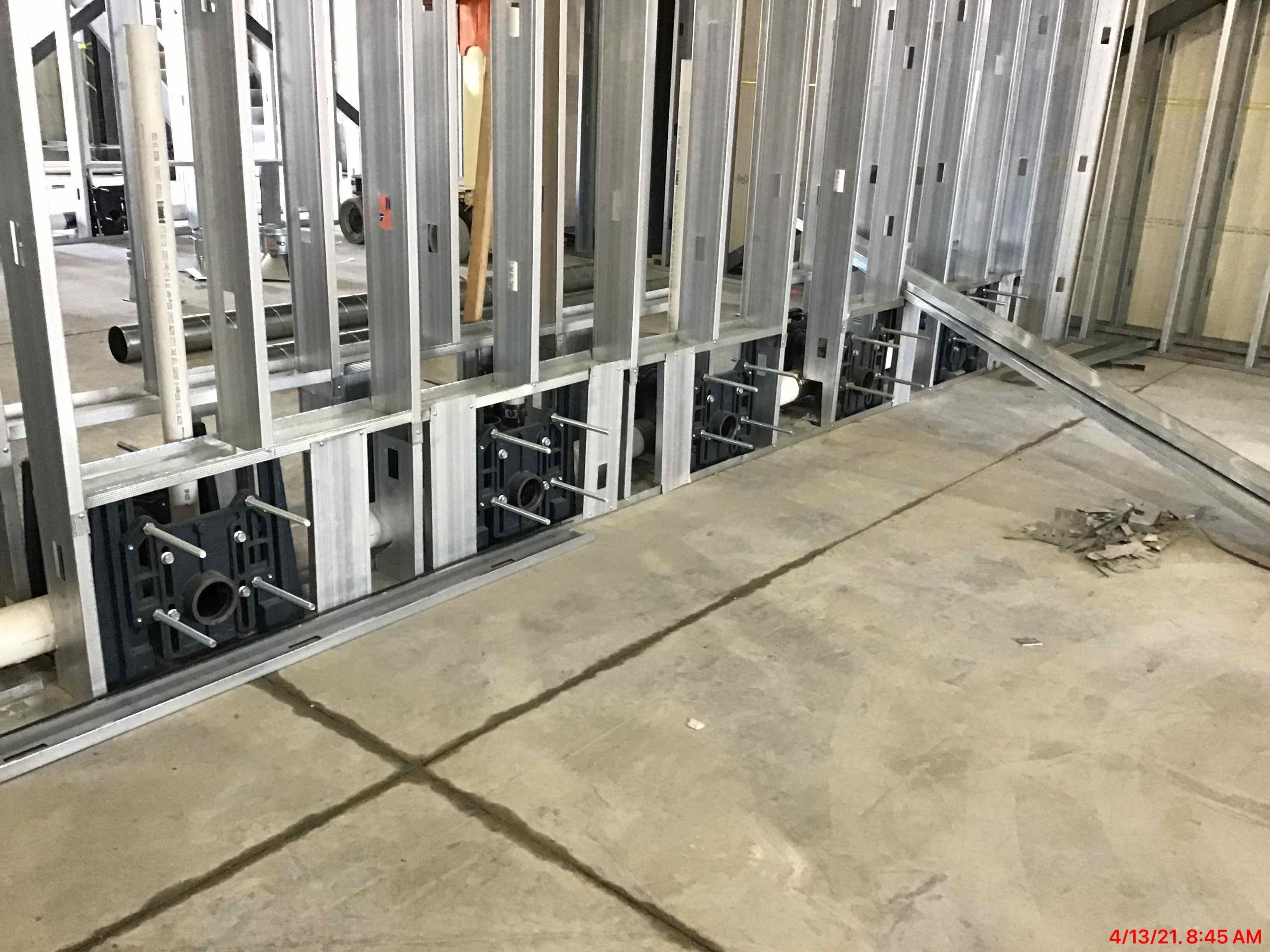 RECENT PROGRESS – Pre-function Area and Ballroom Interior Framing & Drywall
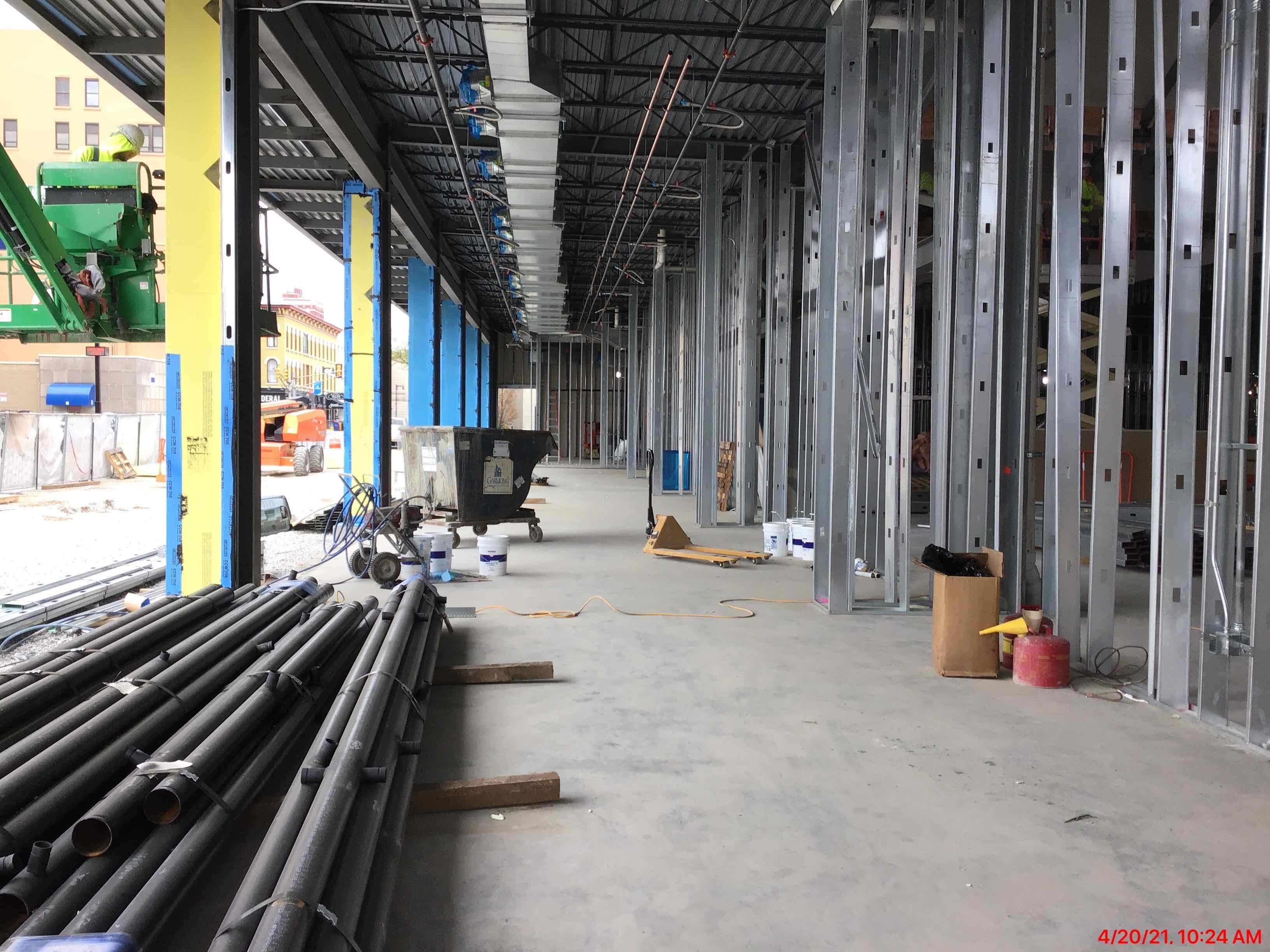 RECENT PROGRESS – Ready for Skylight installation
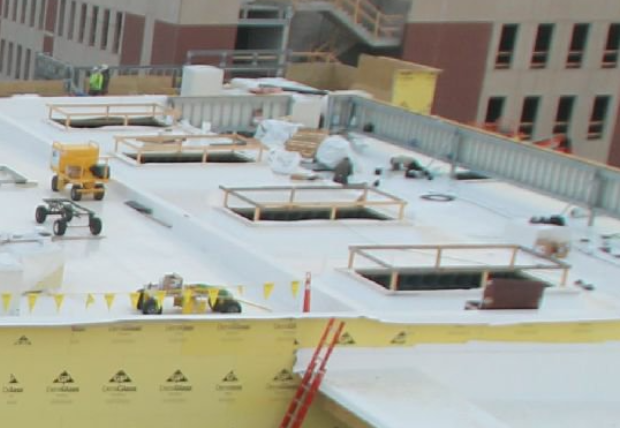 RECENT PROGRESS – Parking Garage – April 2021
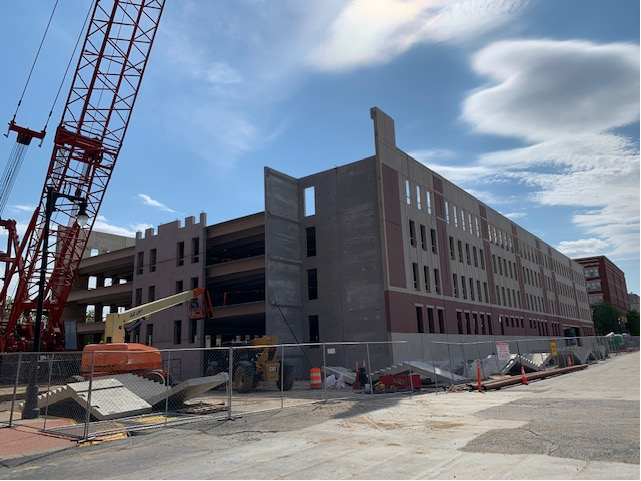 CONSTRUCTION OVERVIEW
Budget:	
Current GMP amount is $26,392,808
Changes this period – Change Order No. 9:  $67,298
Kitchen and Door Revisions: $35,943
HGI Connector Finish Revisions: ($33,232)
Garage Elevator Wall Revision: $15,337
Fabric Wrapped Panel Facing Material Revision: $12,135
Miscellaneous Electrical Revisions: $4,650
Water Service Tap Revision: $41,282
Delete Unnecessary Roof Drains: ($2,861)
Exterior Wall Insulation Revisions: ($5,956)
Schedule: 
Project is on schedule. Substantial completion date is April 27, 2022
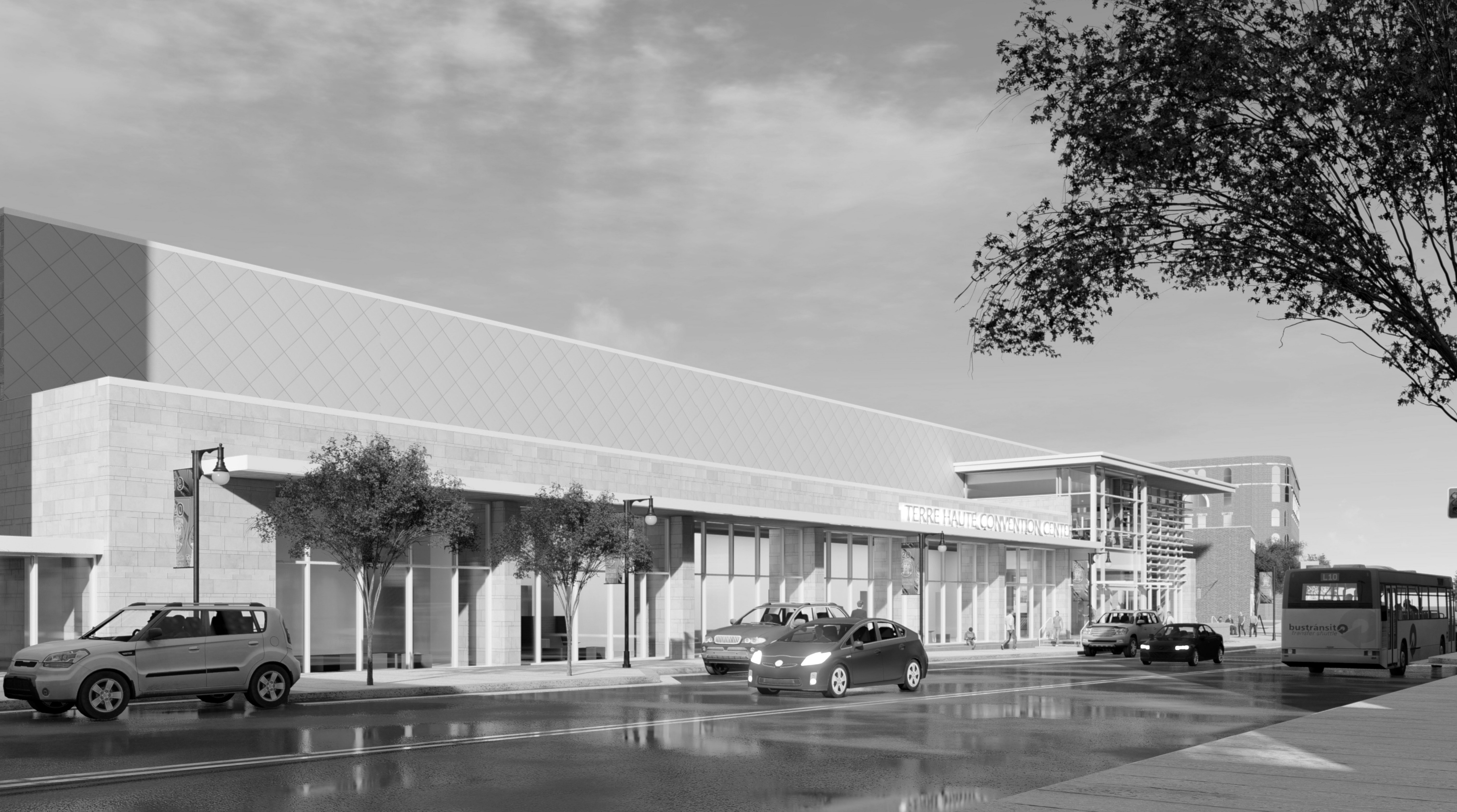 QUESTIONS?